Figure 1 Relationship of human immunodeficiency virus (HIV) load and CD4 cell count to one another during HIV-1 and ...
J Infect Dis, Volume 188, Issue 8, 15 October 2003, Pages 1146–1155, https://doi.org/10.1086/378676
The content of this slide may be subject to copyright: please see the slide notes for details.
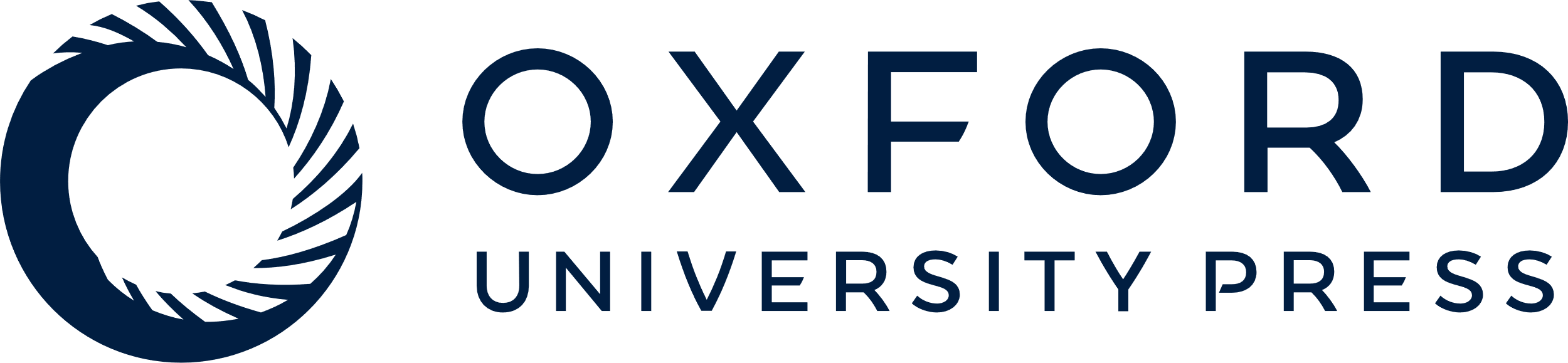 [Speaker Notes: Figure 1 Relationship of human immunodeficiency virus (HIV) load and CD4 cell count to one another during HIV-1 and tuberculosis (TB) coinfection and to mortality and the clinical form of pulmonary TB. The correlation between HIV-1 load and CD4 cell counts was displaced significantly in patients with HIV-1/TB, compared with that in patients with HIV-1 alone [9] (author’s unpublished data). The relative risk of death increased in patients with HIV-1/TB who had CD4 cell counts >200 cells/μL [10]. Gray, reactivated pulmonary TB; black, primary pulmonary TB, including progressive primary


Unless provided in the caption above, the following copyright applies to the content of this slide: © 2003 by the Infectious Diseases Society of America]